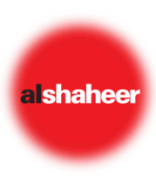 Analysts  Briefing
October 31, 2016
Reconciliation of Profitability
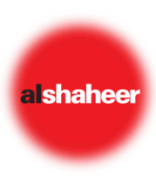 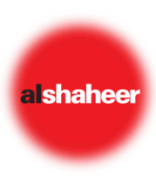 Q1 2016 – 17 Snapshot
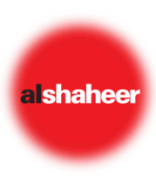 Sales Mix QE Sep 2016 vs 2015
Al-Shaheer Corporation Limited for the quarter ended 30 September  2016
4
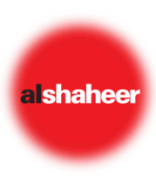 Business Highlights
Meat One
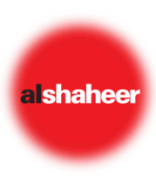 The  first location with Shell fuel retail was energized at Shell Askari Filling Station
Our second location with Al Fatah Lahore opened in DHA, Karachi
Our third location with Bin Hashim Store opened in FB Area, Karachi
As of September 30th, 2016 we have 36 active stores, and the expansion continues……
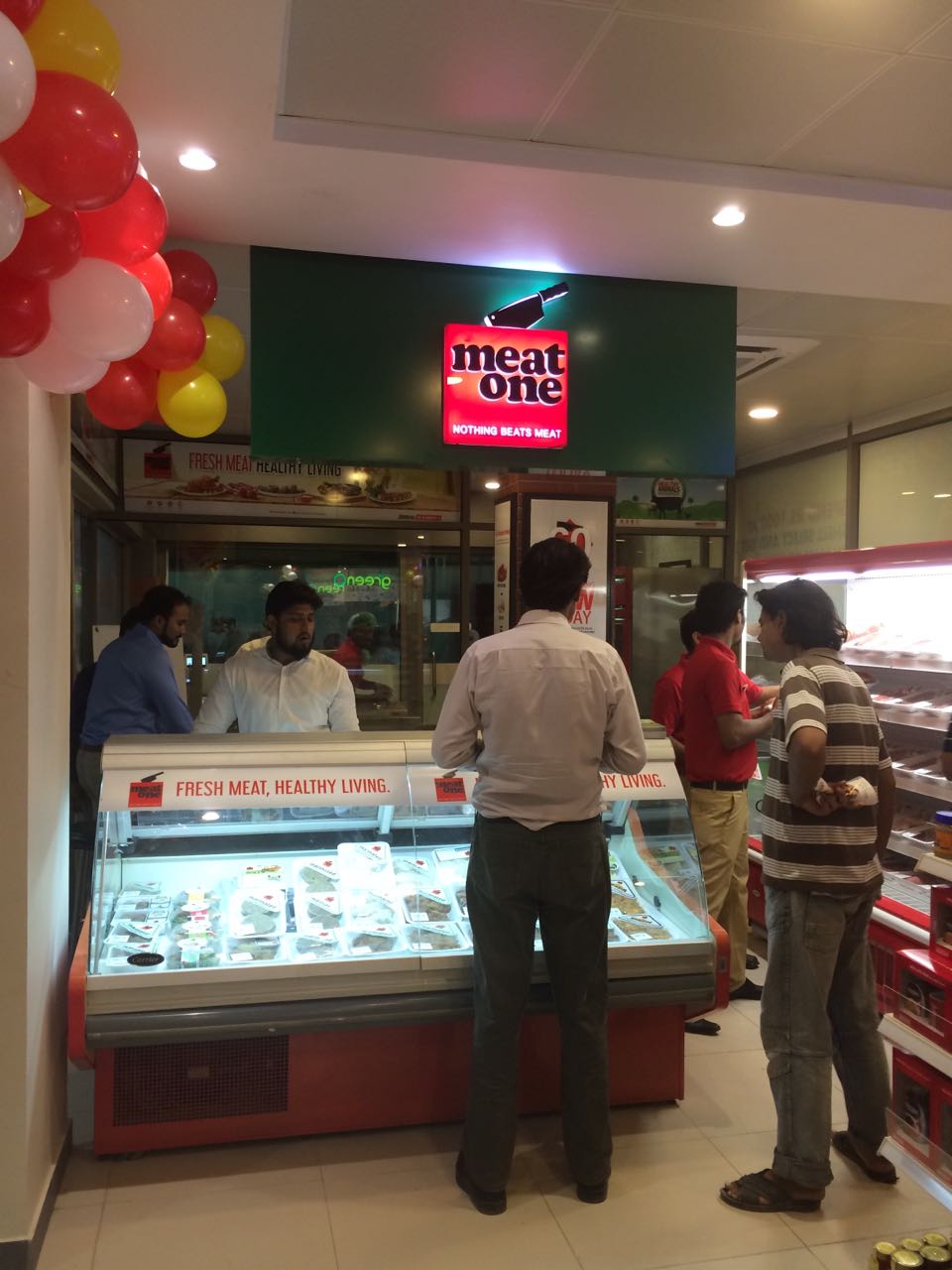 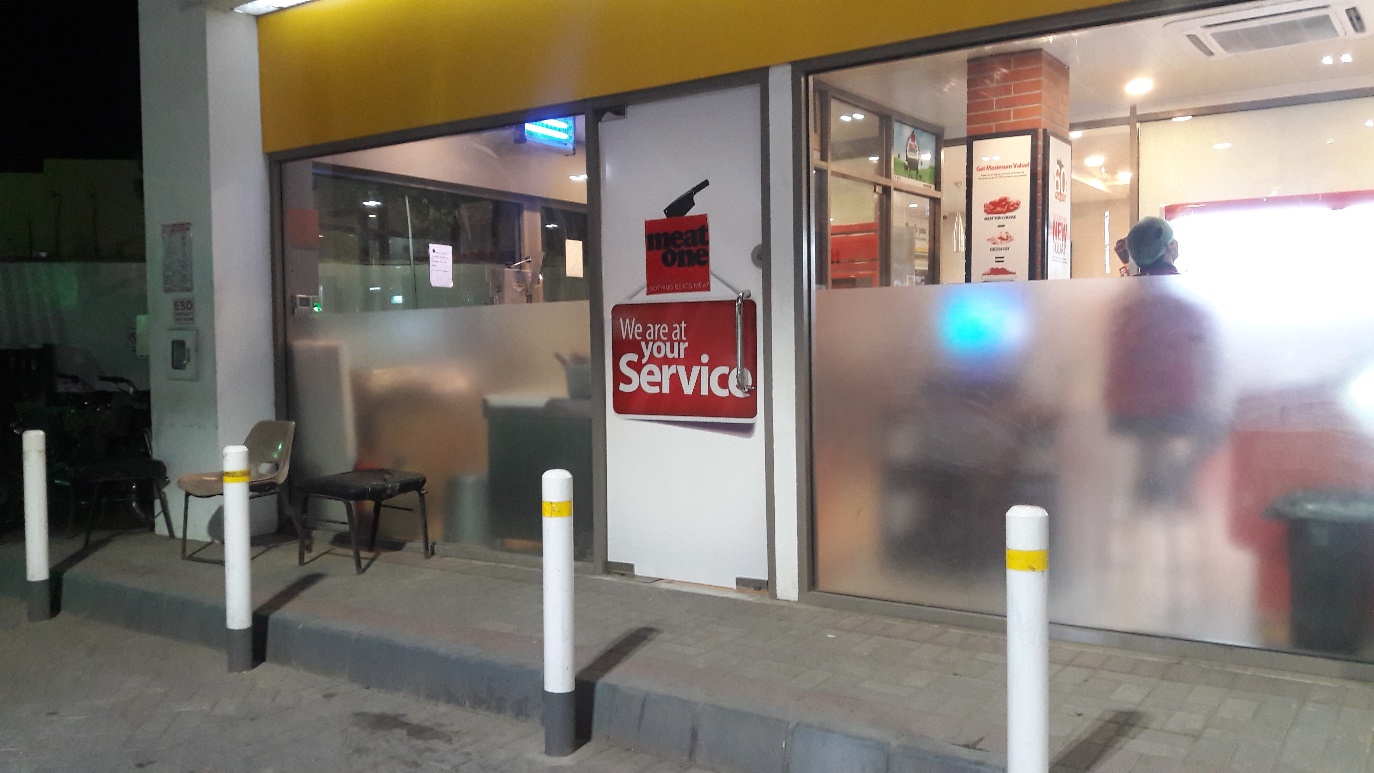 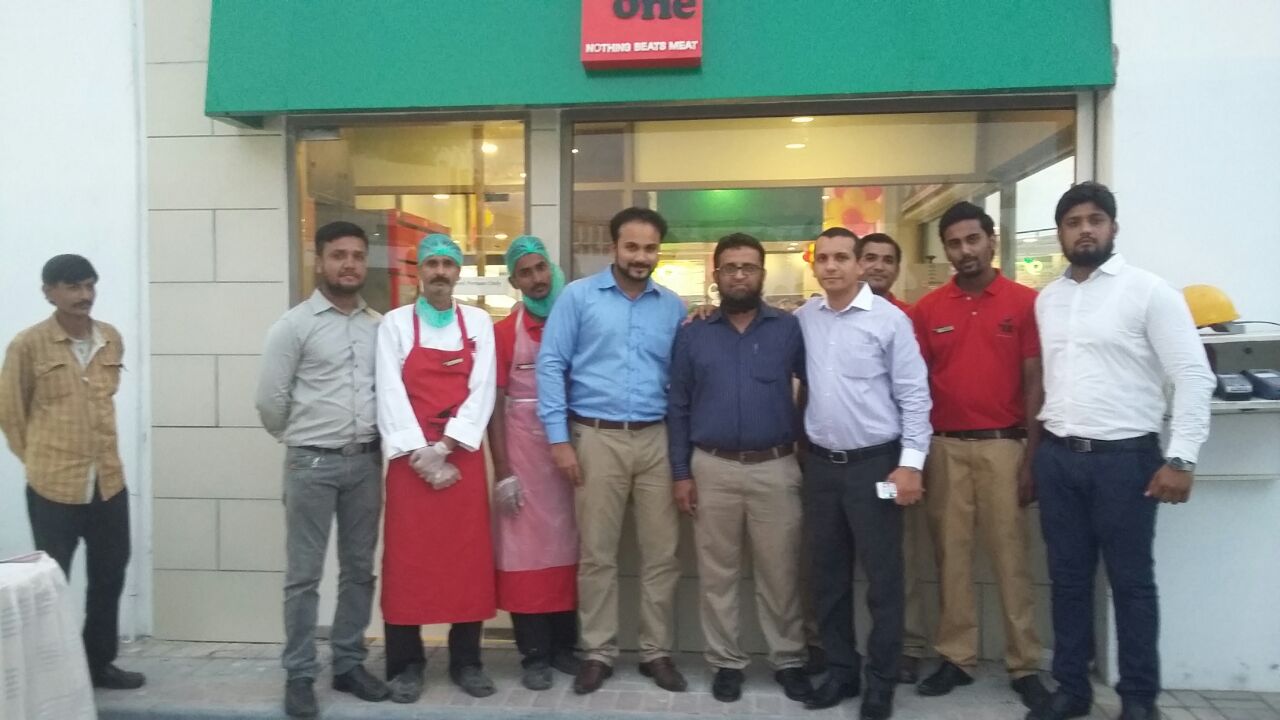 Meat One: Eid Ul Adha Qurbani
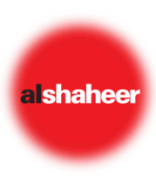 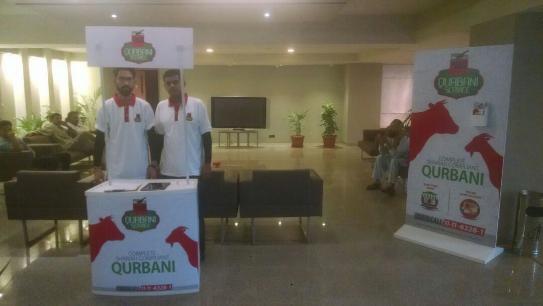 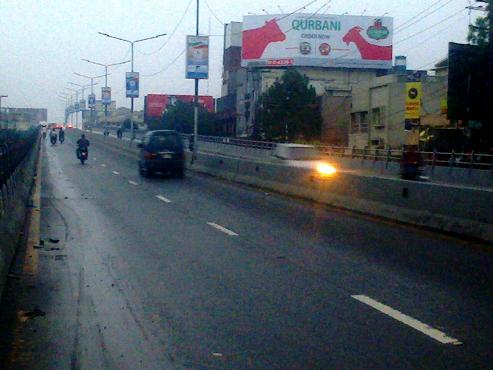 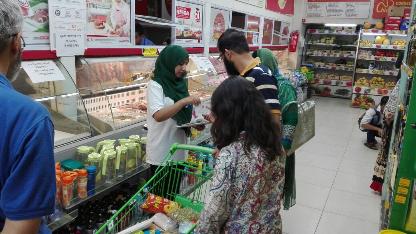 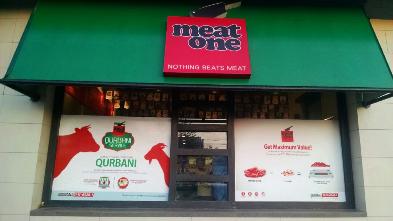 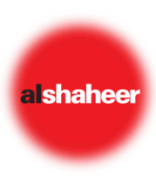 Khaas Meat:
Network further consolidated and 3 more unprofitable locations closed down
Our network size of 15 shops vs 27 shops last year, still clocked a modest growth of 3%
Special Muharram offer
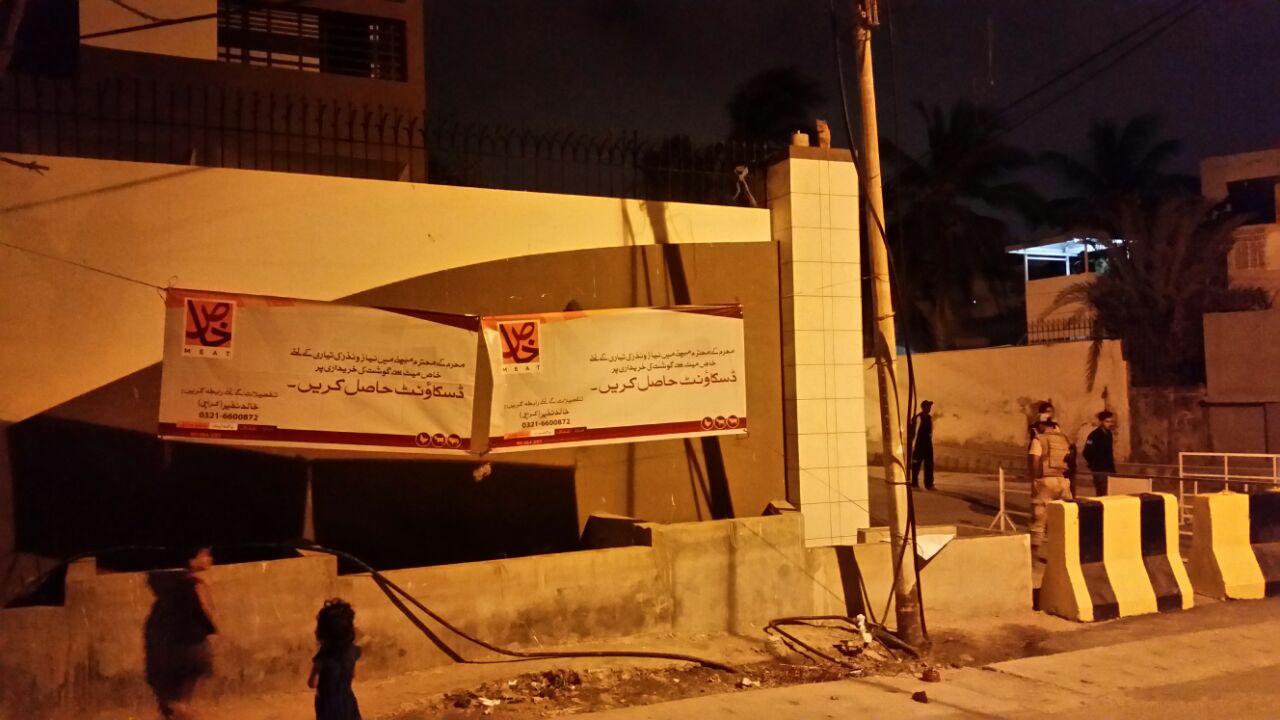 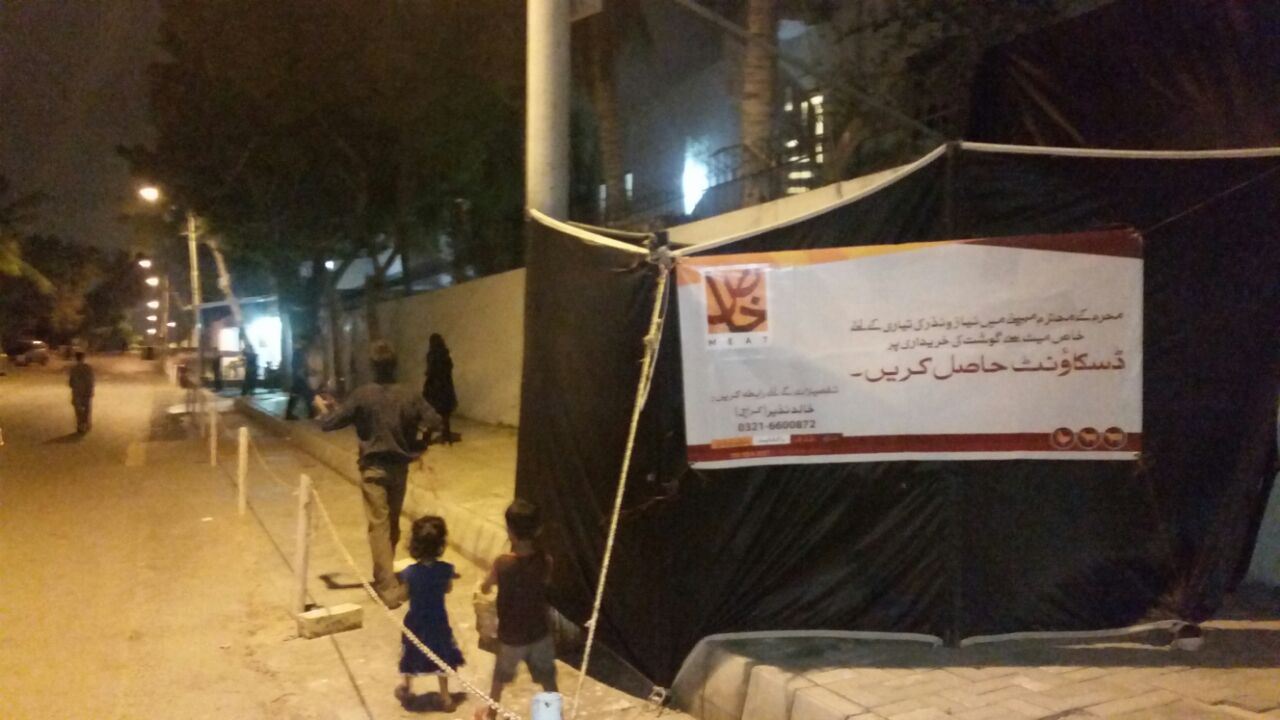 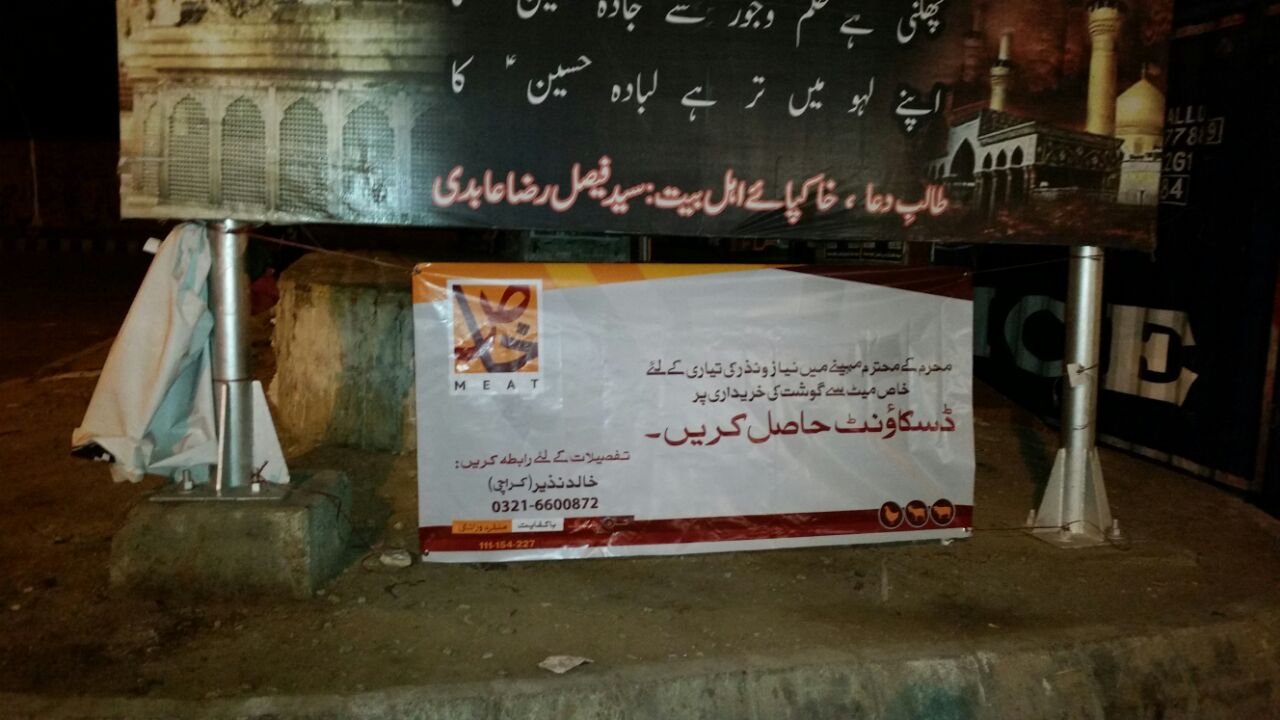 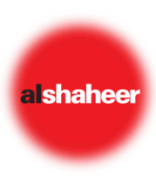 Institutional Sales: Q4 Business Performance
Core business showed robust 30% growth

Added additional 15 customers bringing our penetration to 140 accounts:

- Renewed PAF tender with addition of chicken business
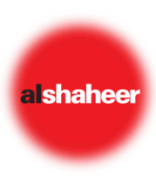 Export Channel Business Highlight
While there was considerable pressure on volumes and margin, we have initiated sales of red offal to UAE, successfully diversifying our portfolio
Recovery in the current period is promising & top line growth is expected in the coming quarters
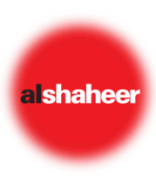 Poultry Project Update
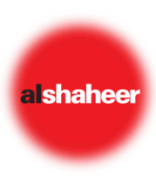 Project
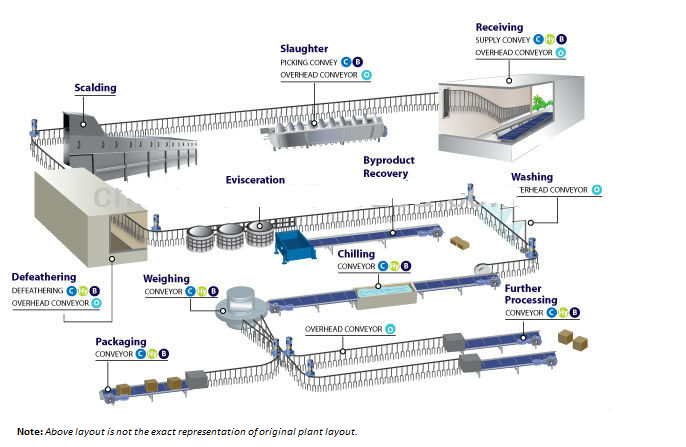 Poultry Processing 
Fresh and Frozen poultry cuts


Value Added Processing
RTC/RTE
Snacks/Flour products
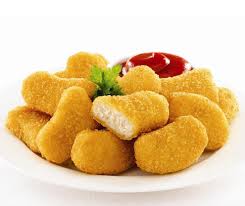 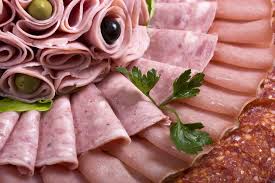 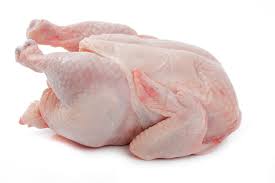 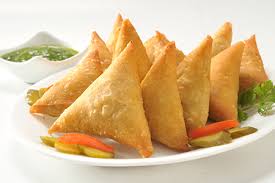 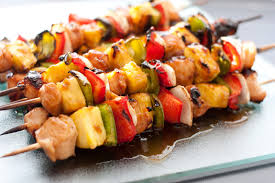 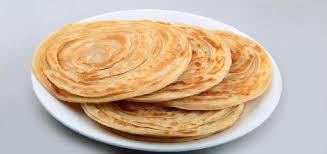 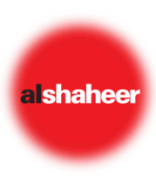 Project Status
Machinery
Almost 90% of the equipment has arrived and has purchased from leading manufacturers from Europe
Ground Work
Machine installation will start in Nov. 2016
Product Development
Extensive R & D underway
State of the Art Food Research Center being established in Karachi
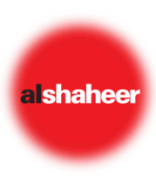 Frozen & Fresh Fruit and Vegetable Plant
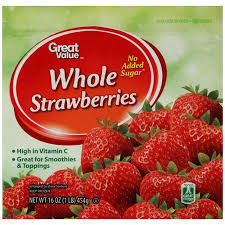 Plant / machinery has been acquired

Land earmarked for construction

Most experienced consultant in Pakistan has been engaged for project development

Completion date is expected to be December 2017
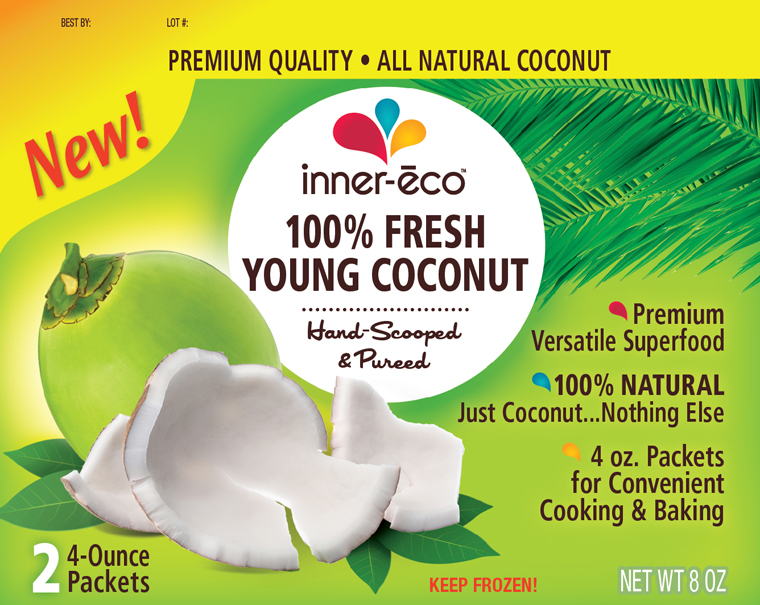 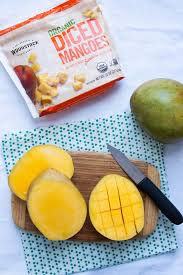 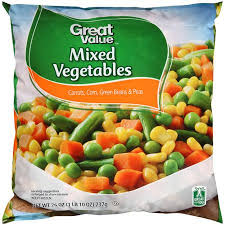 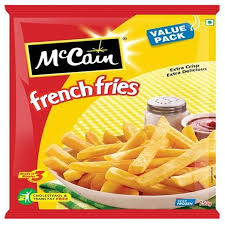 Your questions…..Thank you